«Загадки кубанской геральдики»
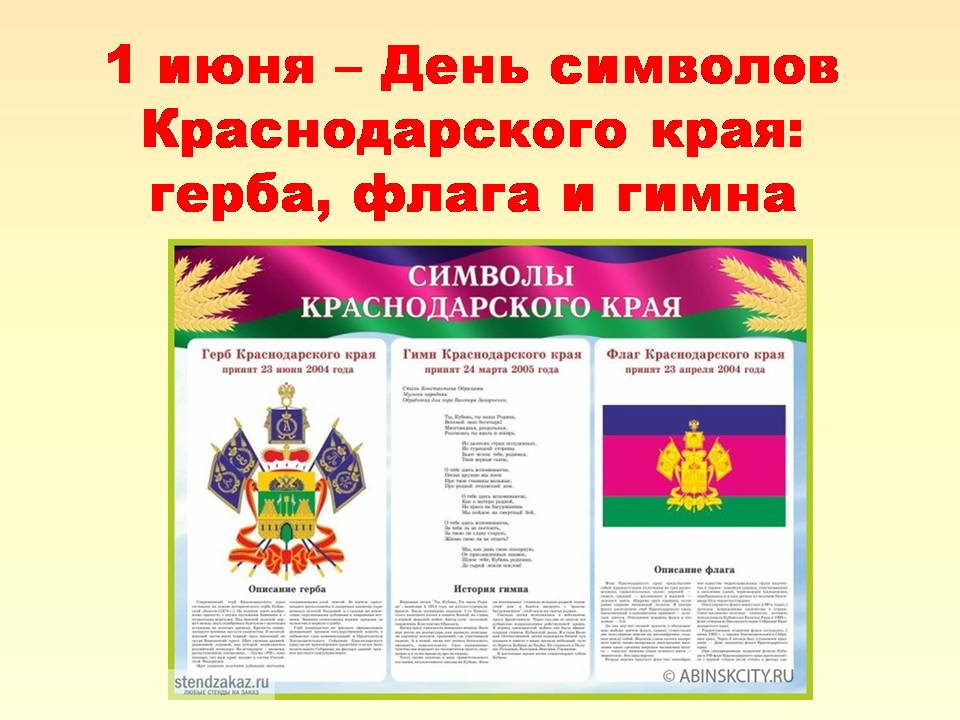 Гривенская сельская 
библиотека 2023 год
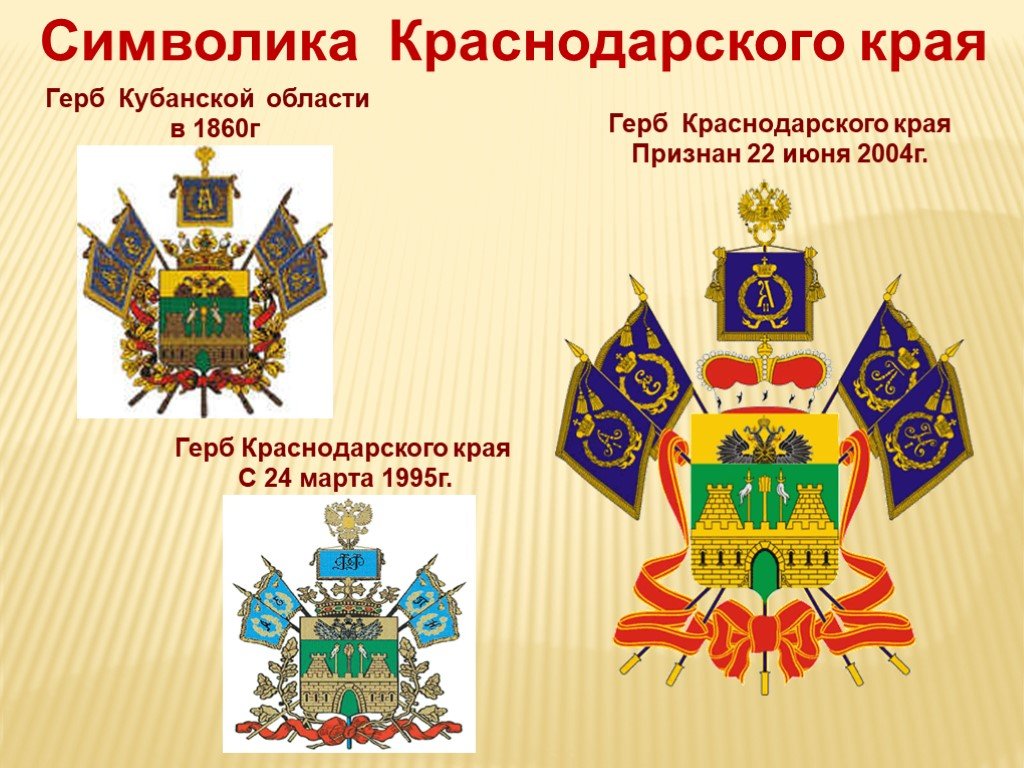 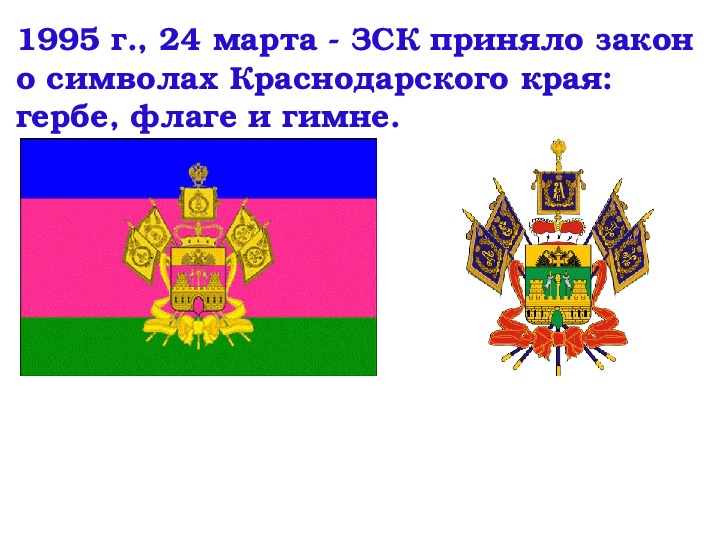 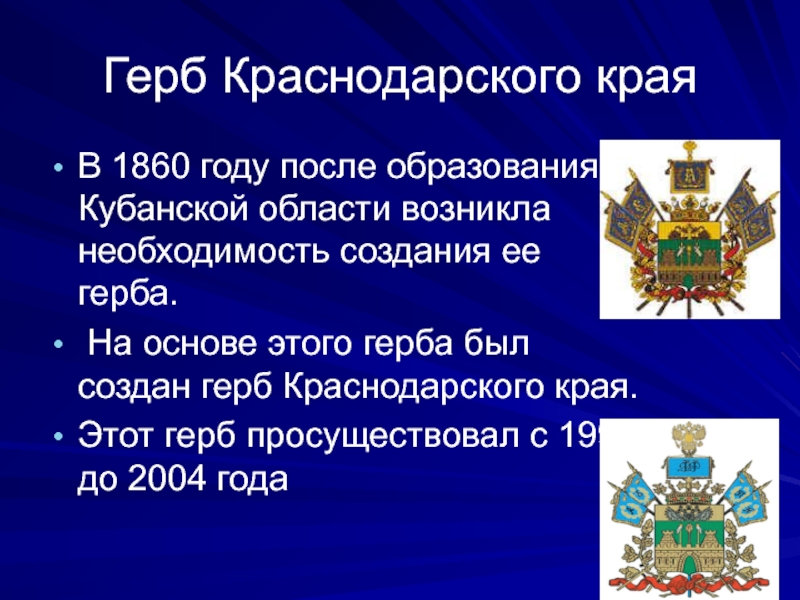 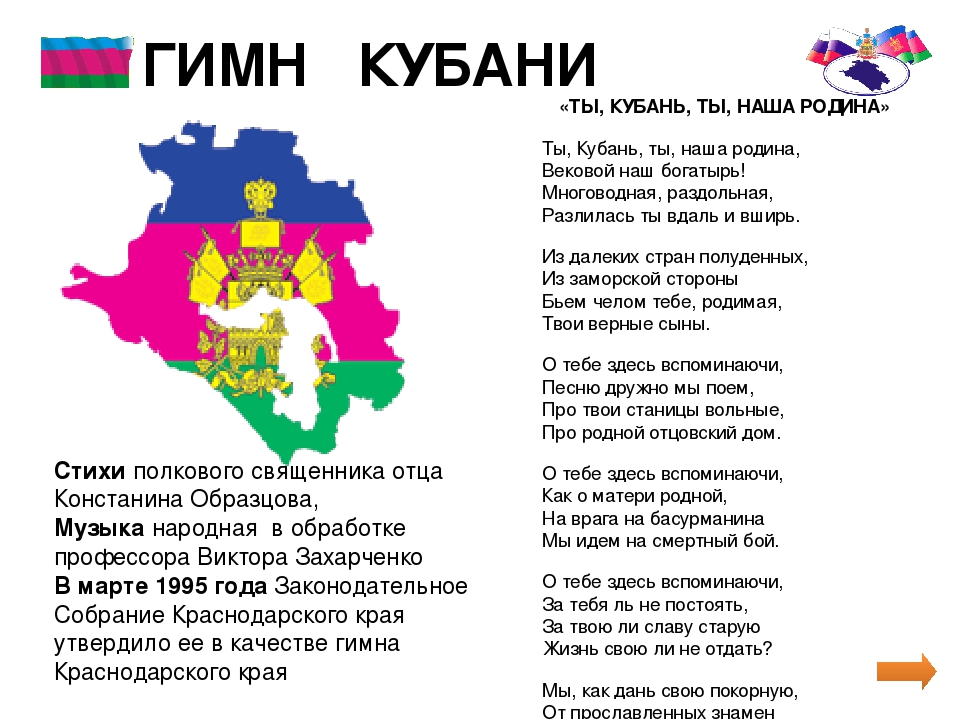 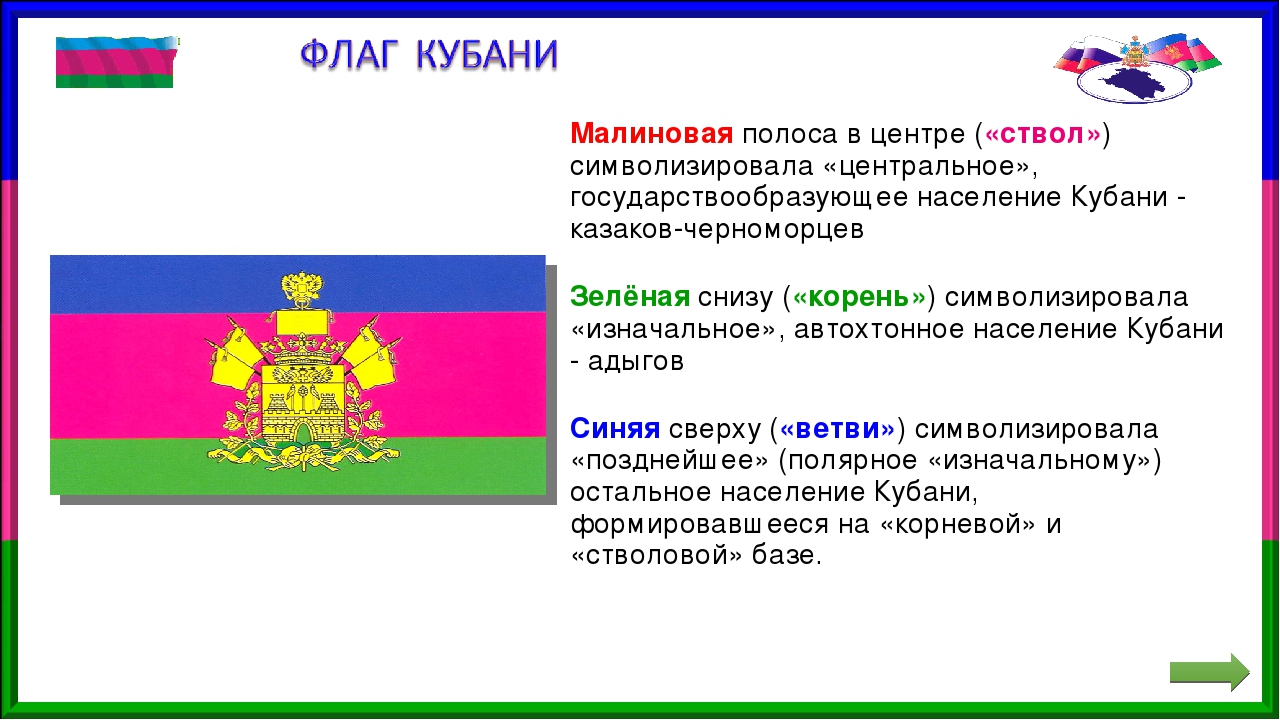 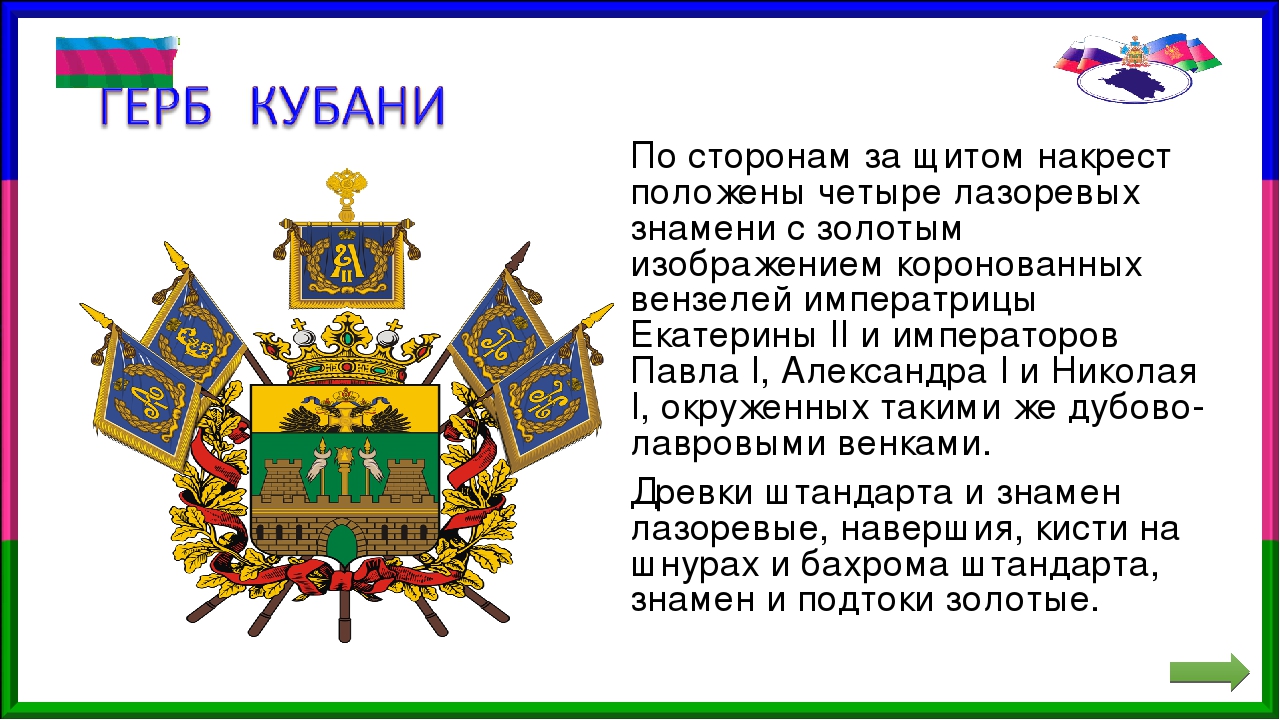 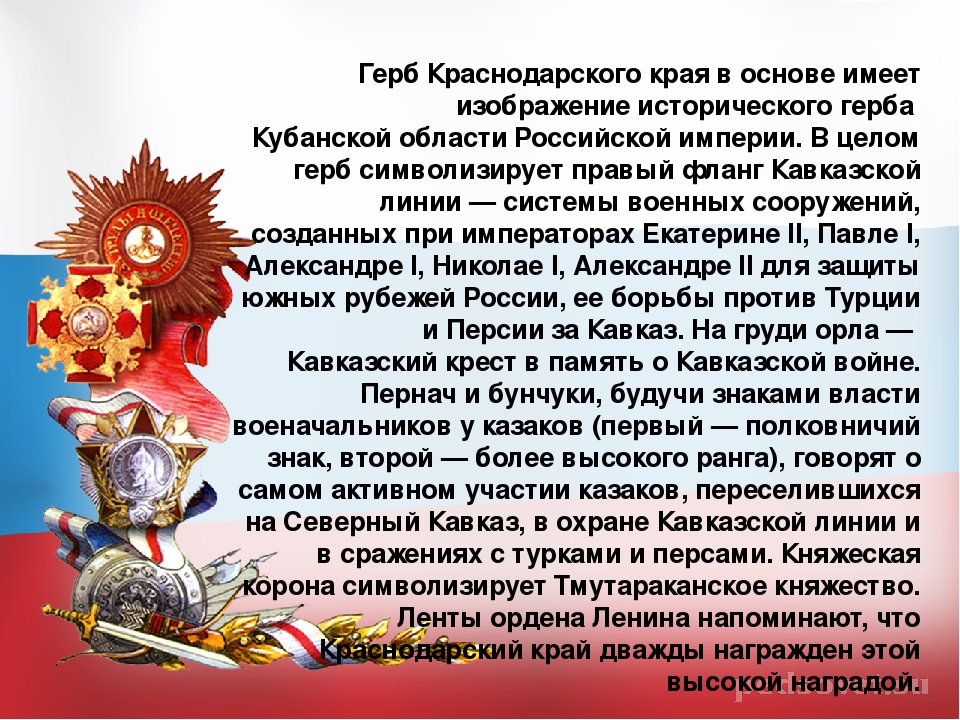 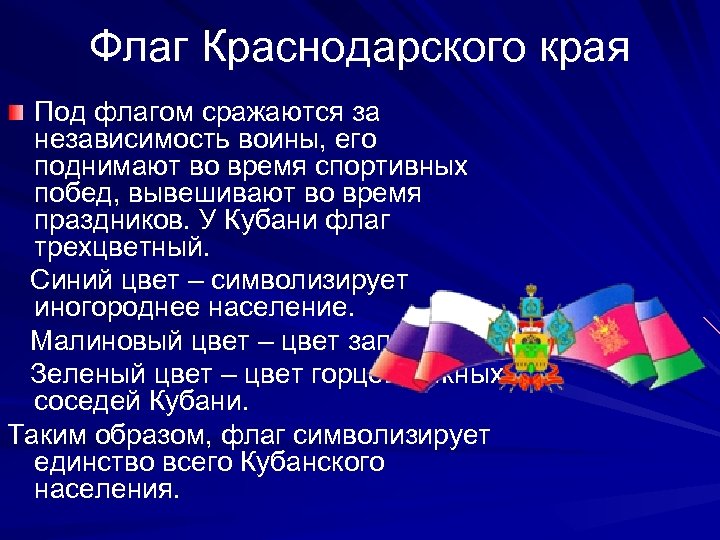 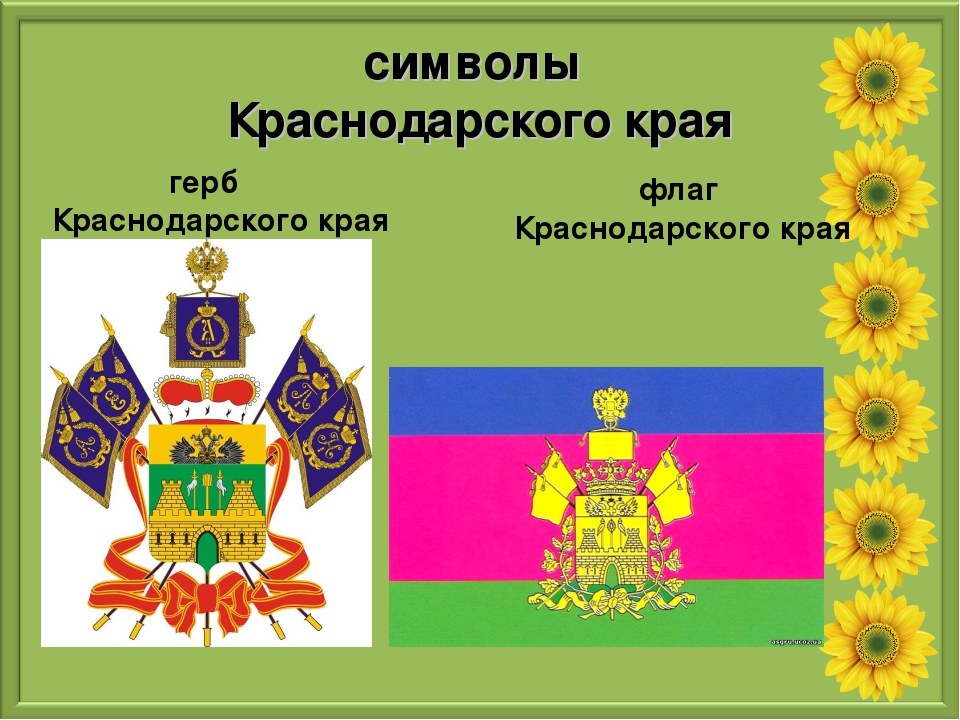